Up Skilling Player Pathway
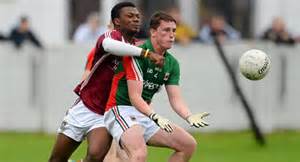 Define Player Pathway
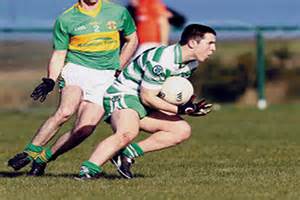 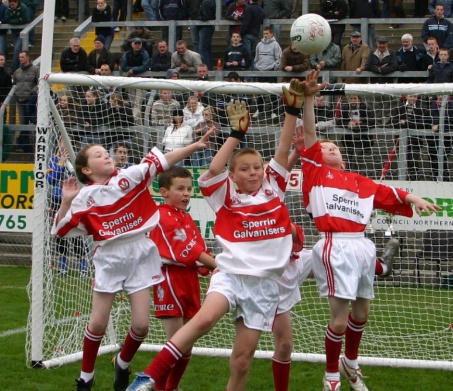 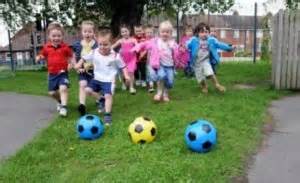 Nursery Hurling
8 Year Old Hurling
10 Year Old Hurling
12 Year Old Hurling
14 Year Old Hurling
16 Year Old Hurling
18 Year Old Hurling